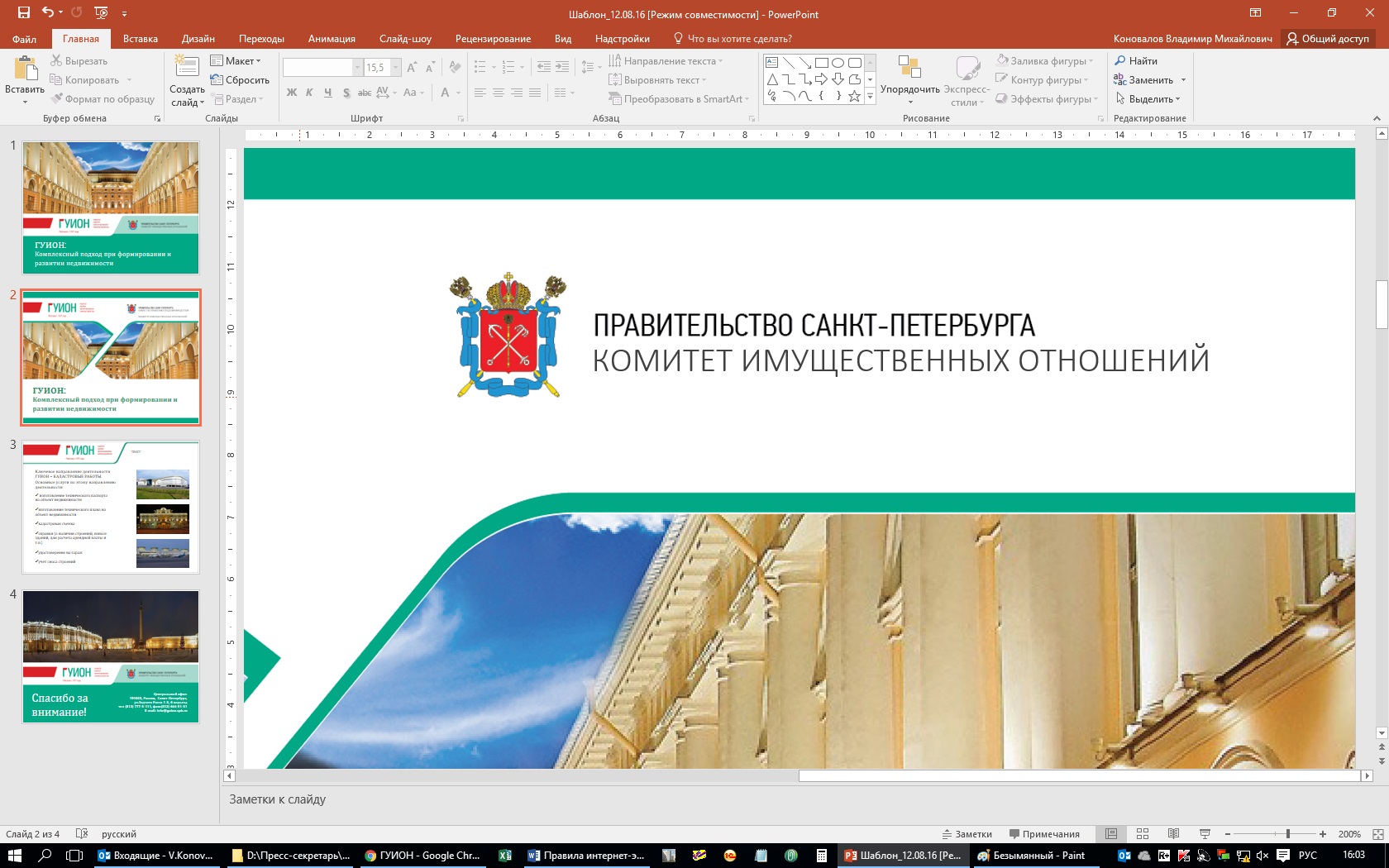 Web-сервис проверки выданных документов ГУП ГУИОН
Информация о Web-сервисе
Название Web-сервиса: Проверка выданных документов.

Назначение Web-сервиса: Предоставление заинтересованным лицам возможности просмотра скан-образа документа, созданного в ГУП ГУИОН для сравнения с имеющимся на руках бумажным экземпляром.

Web-сервис предназначен для обработки технических паспортов на квартиру, формируемых только в бумажном виде без использования ЭЦП.

Сервис работает с помощью мобильного устройства и программы распознавания QR-кодов или с помощью персонального компьютера с подключенным к нему сканером QR-кодов.

Формат предоставляемого скан-образа: .PDF
Ссылка на презентацию:  www.guion.spb.ru/news
2
Для получения скан-образа документа необходимо:
Запустить на мобильном устройстве (смартфоне)  программу чтения QR-кодов или открыть браузер на экране персонального компьютера.

Распознать QR-код на мобильном устройстве или считать QR-код в поле адреса в браузере на персональном компьютере. Подтвердить переход на Web-страницу сайта ГУП ГУИОН.

Произойдет переход на страницу: https://guion.spb.ru/online/check_docs, которой будет передан уникальный идентификатор документа для осуществления поиска.
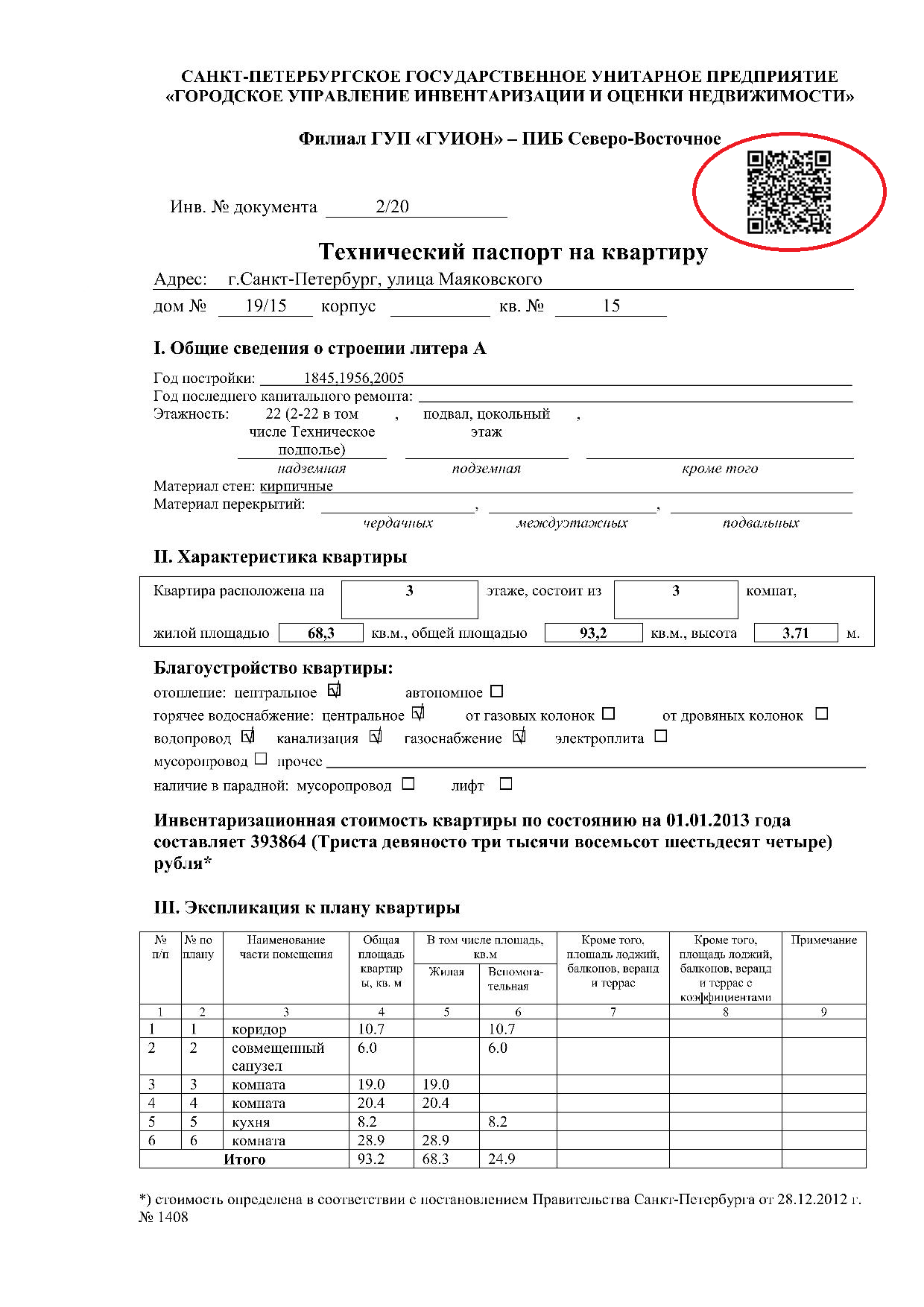 Ссылка на презентацию:  www.guion.spb.ru/news
3
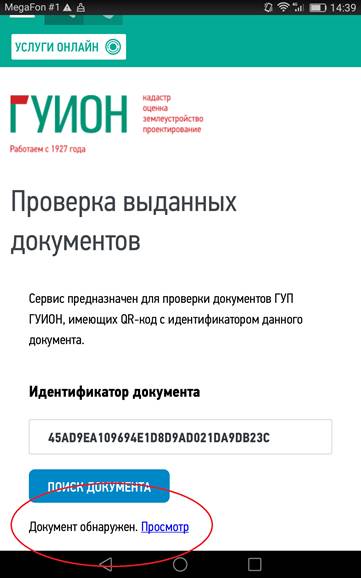 В случае успешного поиска, на экране отобразится надпись “Документ обнаружен”. “Просмотр”. По ссылке “Просмотр” можно скачать скан-образ искомого документа.
Проверка достоверности документа осуществляется путем визуального сравнения имеющегося на руках “бумажного” документа и полученного скан-образа этого же документа.
Ссылка на презентацию:  www.guion.spb.ru/news
4
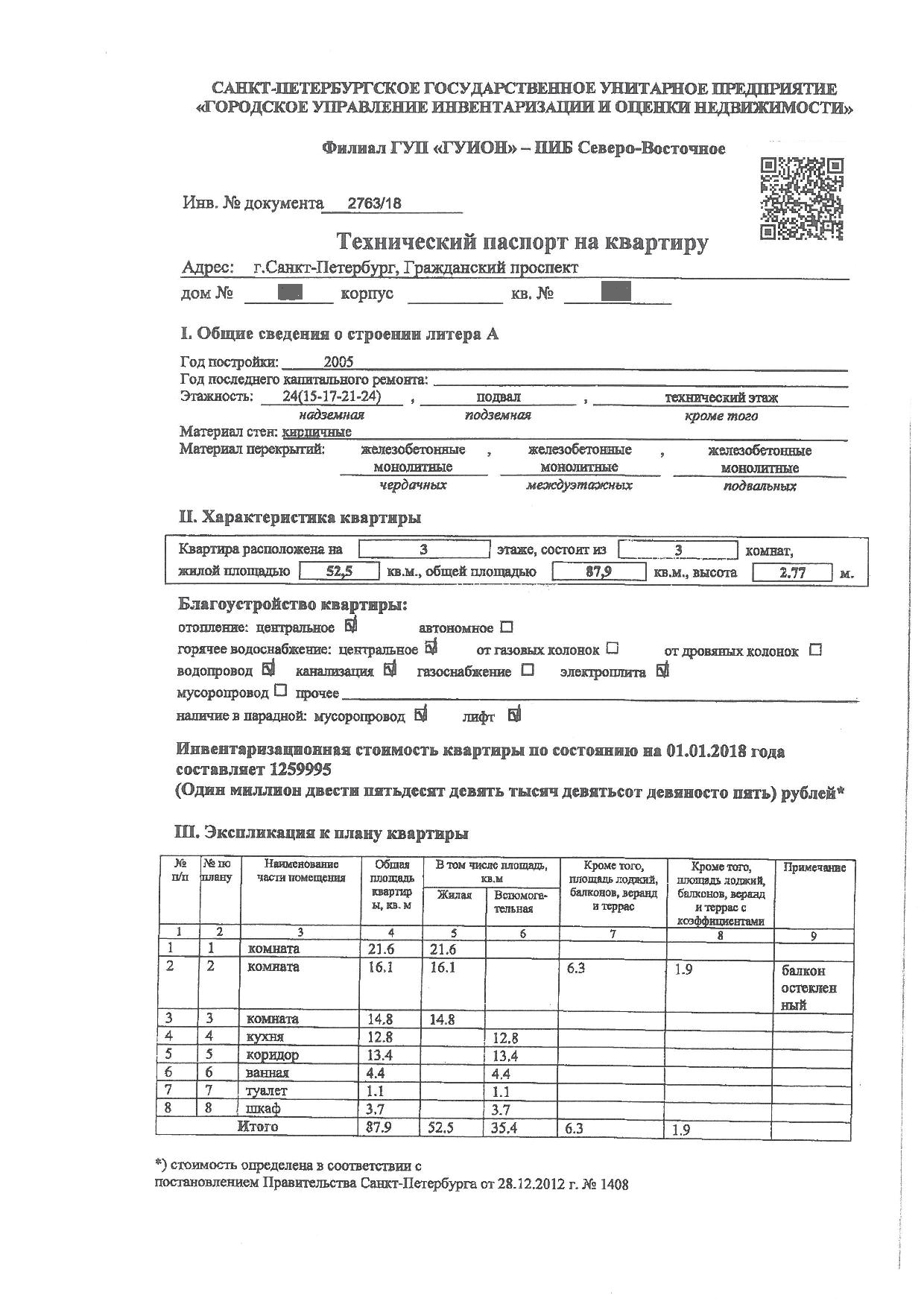 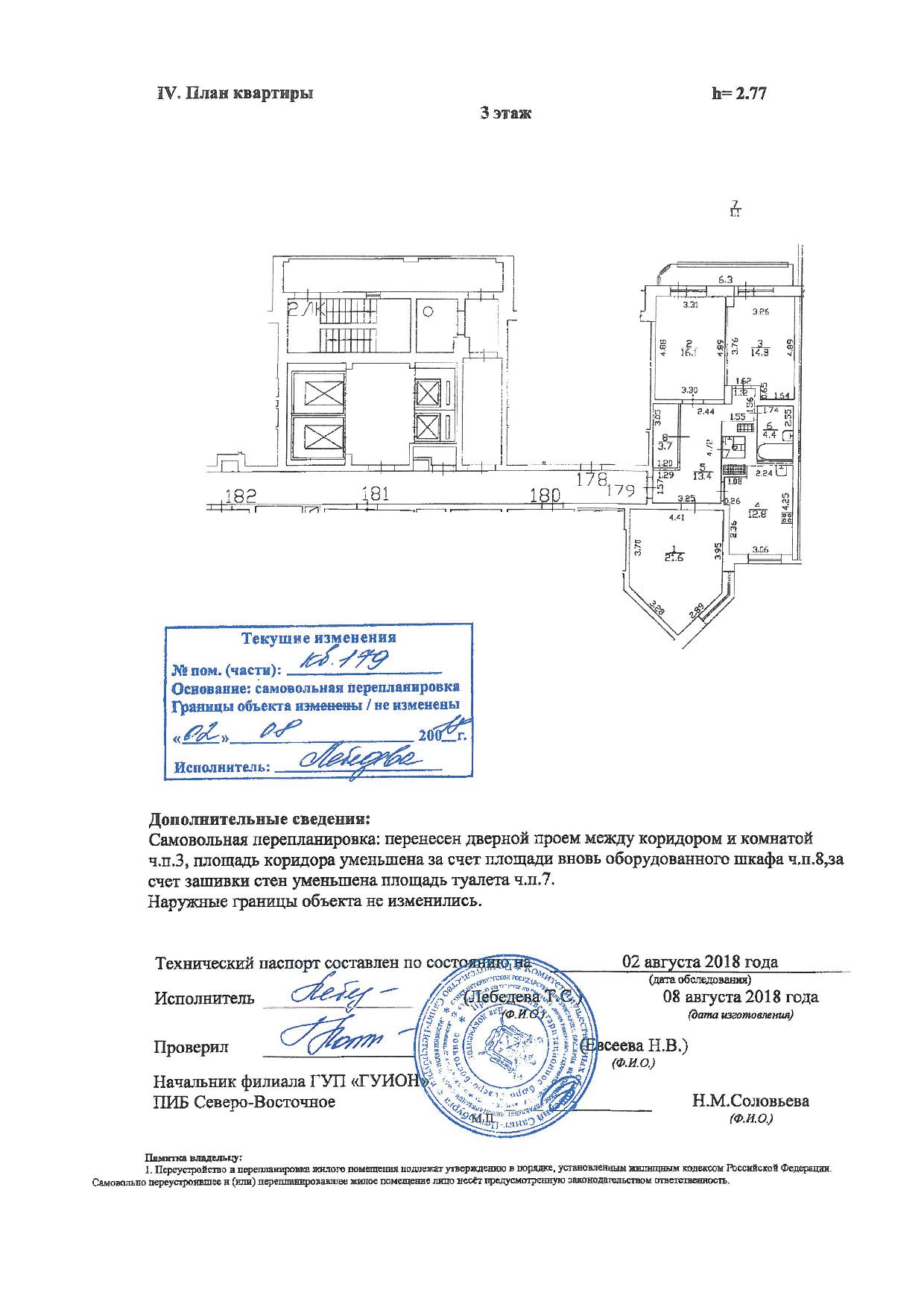 5
Ссылка на презентацию:  www.guion.spb.ru/news
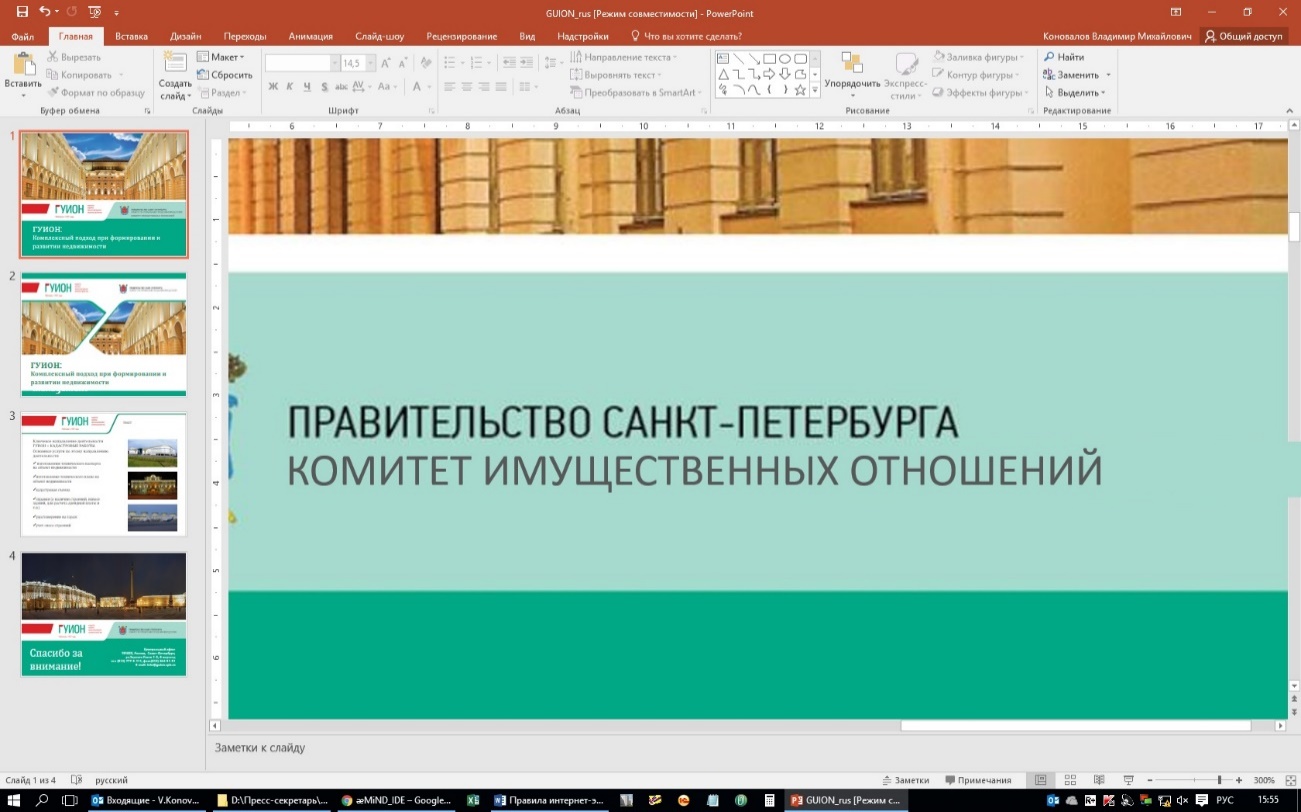 Центральный офис:191014, Россия,  Санкт-Петербург, ул. Маяковского, д. 19/15, литера Ател (812) 777-5-111, факс(812) 644-51-51E-mail: info@guion.spb.ru
Спасибо за внимание!